Ulkomaalaistaustaisten työllistyminen
3.2.2021
Maa­han­muut­ta­jao­pis­ke­li­jan ääni - näkökulmia opintoihin ja työelämään suomessa - tutkimus- ja ke­hit­tä­mis­ra­por­tin jul­kis­ta­mis­ti­lai­suus
3.2.2021
Tarja Nieminen               © Tilastokeskus
1
Peruskäsitteitä ja taustaa
3.2.2021
Tarja Nieminen
2
Maahanmuuton kuvaamiseen liittyviä käsitteitä 1/2
Maahanmuuttaja: Henkilö, joka on asettunut asumaan vieraaseen maahan yli vuodeksi tai hänellä on aikomus asua siellä yli vuoden (ei virallinen käsite Tilastokeskuksessa)
Kieli: Väestötietojärjestelmään merkitty kieli. Vanhemmat ilmoittavat syntyneen lapsen nimen ja kielen rekisteriin. Vieraskielinen= henkilö, jonka kieleksi on merkitty muu kuin suomi, ruotsi tai saame. 
Kansalaisuus: Suomen kansalainen on syntyessään tai myöhemmin saanut Suomen kansalaisuuden. Ulkomaalainen=ei Suomen kansalaisuutta. Jos henkilöllä on kahden maan kansalaisuus, joista toinen on Suomen, hän on tilastoissa Suomen kansalainen. Jos Suomessa asuvalla ulkomaan kansalaisella on useita ulkomaiden kansalaisuuksia, hän on rekisterissä ja tilastoissa sen maan kansalaisena, jonka passilla hän on tullut maahan.
3.2.2021
Tarja Nieminen               © Tilastokeskus
3
[Speaker Notes: Syntymämaa: esim. ennen Viron itsenäistymistä syntyneillä virolaisilla maahanmuuttajilla syntymämaa on Neuvostoliitto. Samoin Suomen luovuttamilla alueilla syntyneiden syntymämaa on Suomi, vaikka alue ei enää kuulu Suomelle.]
Maahanmuuton kuvaamiseen liittyviä käsitteitä 2/2
Syntyperä ja taustamaa määräytyy henkilön vanhempien  syntymävaltiotiedon perusteella.
Suomalaistaustainen=henkilö, jolla vähintään toinen vanhemmista on syntynyt Suomessa.
Ulkomaalaistaustainen = molemmat vanhemmat tai ainoa tiedossa oleva vanhempi on syntynyt ulkomailla. 
Henkilö itse voi olla syntynyt ulkomailla (1. polven maahanmuuttaja) tai Suomessa (2. polven maahanmuuttaja)
Vuoden 2019 lopussa Suomessa asui noin:
412 700 vieraskielistä henkilöä
268 000 ulkomaan kansalaista
423 500 ulkomaalaistaustaista henkilöä. 

Käsitteistä lisää: Tilastokeskus: http://www.stat.fi/tup/maahanmuutto/kasitteet-ja-maaritelmat.html ; Migri: https://migri.fi/sanasto
Marja_Liisa Helminen / Tieto&Trendit blogi: https://www.stat.fi/tietotrendit/blogit/2016/paaseeko-maahanmuuttajuudesta-ikina-eroon/
3.2.2021
Tarja Nieminen               © Tilastokeskus
4
Ulkomaalaistaustaiset Suomessa
3.2.2021
Tarja Nieminen               © Tilastokeskus
5
Suurimmat ulkomaalaistaustaiset ryhmät Suomen väestössä vuoden 2019 lopussa
3.2.2021
Tarja Nieminen               © Tilastokeskus
6
Ulkomaalaistaustaisten työllisyys
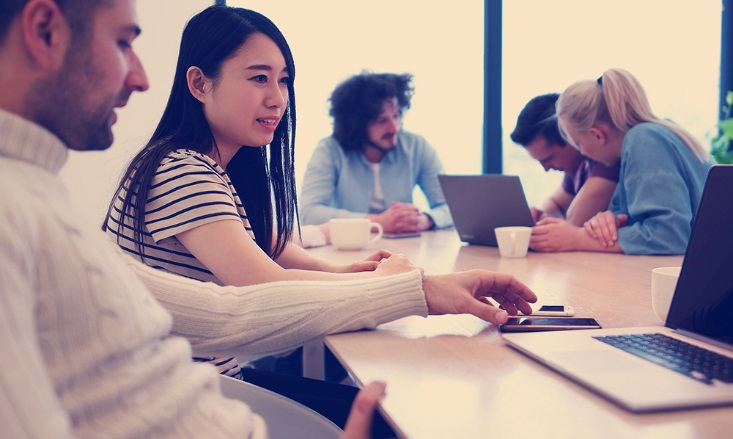 3.2.2021
Tarja Nieminen
7
Käytetyt aineistot / Tilastokeskus
Työvoimatutkimus (Tilastokeskus) / Labour Force Survey LFS (Eurostat)
Kuukausittainen otos noin 12 000 henkeä. Vastaajien antamien tietojen pohjalta luodaan kuva koko 15–74-vuotiaan väestön toiminnasta. 
Tietokoneavusteinen puhelinhaastattelu 
UTH-tutkimus: Ulkomaista syntyperää olevien työ ja hyvinvointi Suomessa
Yhteisrahoitteinen hanke: TK, THL, TTL, EU:n kotouttamisrahasto, TEM, OKM
Väestöaineisto kerätty vuonna 2014, vastausosuus 66 % (vastanneita hieman yli 4 000).
15–64-vuotiaat ulkomaista syntyperää olevat henkilöt 
Käyntihaastattelu 12 eri kielellä
Aineistot painotettu väestötasolle

=> Tässä esityksessä tulokset 20–64-vuotiaista syntyperän mukaan
3.2.2021
Tarja Nieminen               © Tilastokeskus
8
Ulkomaalaistaustaisten koulutus
Koulutusrakenne polarisoituneempi kuin suomalaistaustaisilla: enemmän korkeintaan ylemmän perusasteen suorittaneita, lähes yhtä paljon korkea-asteen suorittaneita, vähemmän toisen asteen tutkintoja (ja silloinkin yleissivistäviä useammin kuin suomalaistaustaisilla)
Enintään muutaman vuoden koulua käyneet useammin naisia, pakolaistaustaisia, Lähi-itä- ja Afrikka-taustaisia, mutta kaiken ikäisiä.
Suomessa suoritettu erityisesti palvelualan ja sosiaali- ja terveysalan tutkintoja (naiset) ja tekniikan alan tutkintoja (miehet)
Lähde: UTH2014
3.2.2021
Tarja Nieminen               © Tilastokeskus
9
Kielitaito sukupuolen mukaanUlkomailla syntynyt ulkomaalaistaustainen 15–64-vuotias väestö vuonna 2014
Kielitaidon puute koetaan suurimmaksi työllistymisen esteeksi.

Vaikuttaa erityisesti naisilla, koska he työskentelevät miehiä useammin aloilla, joilla vaaditaan hyvä suomen/ruotsin kielen taito.
3.2.2021
Tarja Nieminen               © Tilastokeskus
10
Työllisyysaste syntyperän mukaan (%) vuosina 2015−2020, 20−64-vuotiaat
3.2.2021
Tarja Nieminen               © Tilastokeskus
11
Työllisyysaste syntyperän ja sukupuolen mukaan, 20−64-vuotiaat, 2015−2019
%
3.2.2021
Tarja Nieminen               © Tilastokeskus
12
Työllisyysaste taustamaan ja sukupuolen mukaan vuonna 2020, 20−64-vuotiaat
Lähi-Itä&Pohjois-Afrikka sekä muu Afrikka -taustaisten työllisyysaste noussut eniten viiden vuoden aikana
%
Lähde: Tilastokeskus, työvoimatutkimus
3.2.2021
Tarja Nieminen               © Tilastokeskus
13
Työllisyysaste maahanmuuton syyn ja Suomessa  asumisen keston mukaanUlkomaalaistaustainen 20–64-vuotias väestö vuonna 2014
Lähde: UTH-tutkimus 2014, Tilastokeskus
3.2.2021
Tarja Nieminen               © Tilastokeskus
14
Ammattirakenne syntyperän mukaan15–64-vuotias väestö vuonna 2014, Tilastokeskuksen ammattiluokitus 2010, 1-numerotaso
Lähde: UTH2014, Hanna Sutela
3.2.2021
Tarja Nieminen               © Tilastokeskus
15
Nykyisen työn tärkein saantikeino 20−64-vuotiailla palkansaajilla, työsuhde alkanut alle 5 vuotta sitten, %
Lähde: UTH2014, Tilastokeskus
3.2.2021
Tarja Nieminen               © Tilastokeskus
16
Ei-työllisten 20−64-vuotiaiden pääasiallinen syy siihen, miksi ei etsinyt työtä edellisten neljän viikon aikana, %
3.2.2021
Tarja Nieminen               © Tilastokeskus
17
Yhteenvetoa
Ammattirakenne lähellä koko väestön ammattirakennetta, mutta joissakin ammateissa yliedustusta. Näkyy epätyypillisten työsuhteiden suurempana osuutena. Ulkomaalaistaustaisilla suomalaistaustaisia useammin määräaikaisia työsuhteita, osa-aikatyö tai vuorotyö.
Työmarkkinat eriytyneet: naisia paljon sosiaali- ja terveysalalla, asiakaspalvelussa, myyjinä, opettajina. Näissä ammateissa vaaditaan parempaa kielitaitoa kuin esim. miesvaltaisissa rakennus- ja kuljetusalan töissä.
Osa korkeakoulutetuista työllistynyt koulutusta vastaamattomiin tehtäviin ja epätyypillisiin työsuhteisiin. Vasta edistyneen tason kielitaito parantaa työllisyyttä. -> käyttämätöntä potentiaalia
Matalasti koulutettuja enemmän ja heillä työllistyminen vaikeaa
Kuitenkin näitä esteitä on pyritty raivaamaan ja edistystä on myös tapahtunut
3.2.2021
Tarja Nieminen               © Tilastokeskus
18
3.2.2021
Tarja Nieminen               © Tilastokeskus
19